e-handout
To have these notes 
without taking notes
Go to OrHaOlam.com
Click on Messages tab, 
 2023 Messages
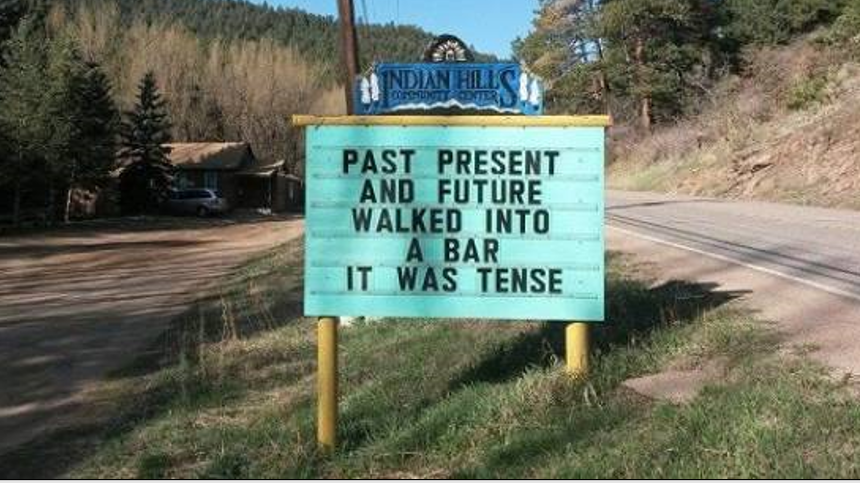 [Speaker Notes: https://izismile.com/2018/08/21/come_to_the_indian_hills_community_center_for_some_funny_signs_28_pics-6.html

Richard & Luann Ridgeway   I think]
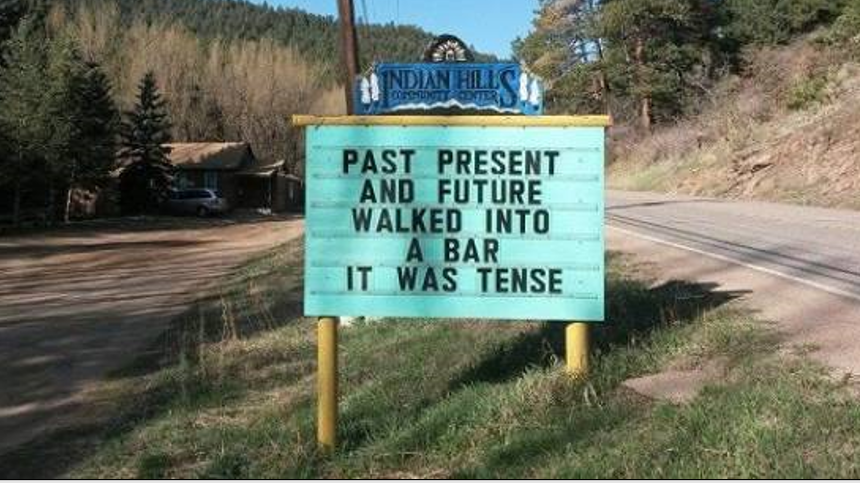 [Speaker Notes: https://izismile.com/2018/08/21/come_to_the_indian_hills_community_center_for_some_funny_signs_28_pics-6.html

Richard & Luann Ridgeway   I think]
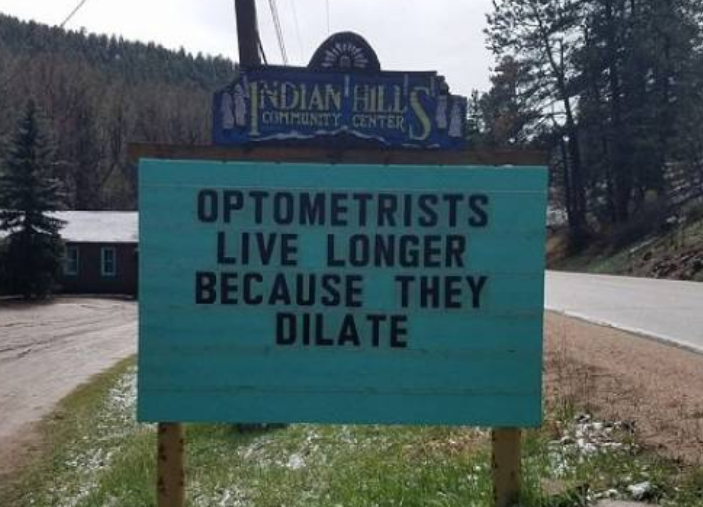 [Speaker Notes: https://izismile.com/2018/08/21/come_to_the_indian_hills_community_center_for_some_funny_signs_28_pics-6.html]
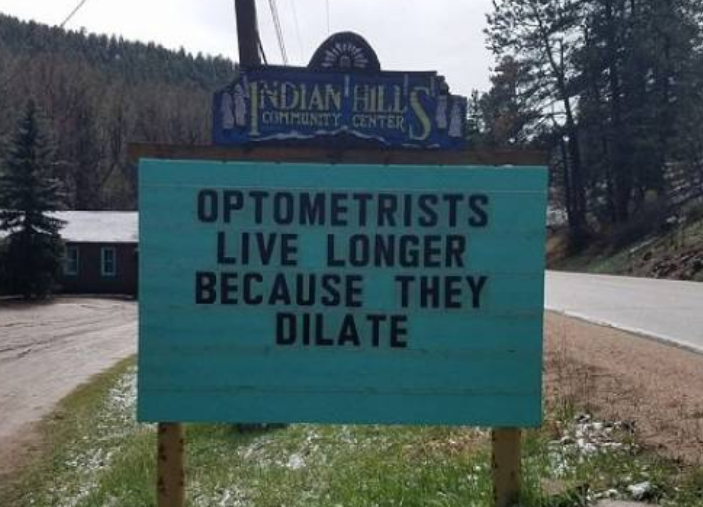 [Speaker Notes: https://izismile.com/2018/08/21/come_to_the_indian_hills_community_center_for_some_funny_signs_28_pics-6.html]
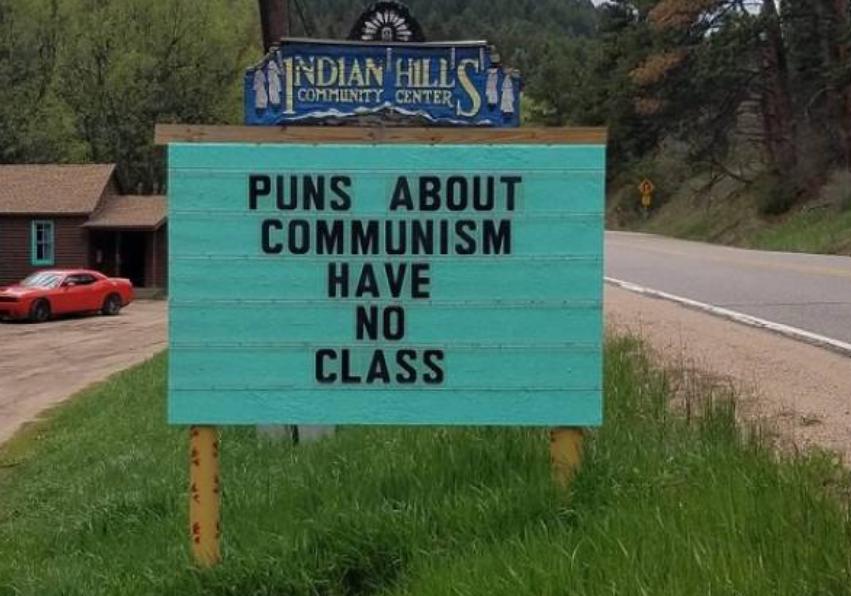 [Speaker Notes: https://izismile.com/2018/08/21/come_to_the_indian_hills_community_center_for_some_funny_signs_28_pics-6.html]
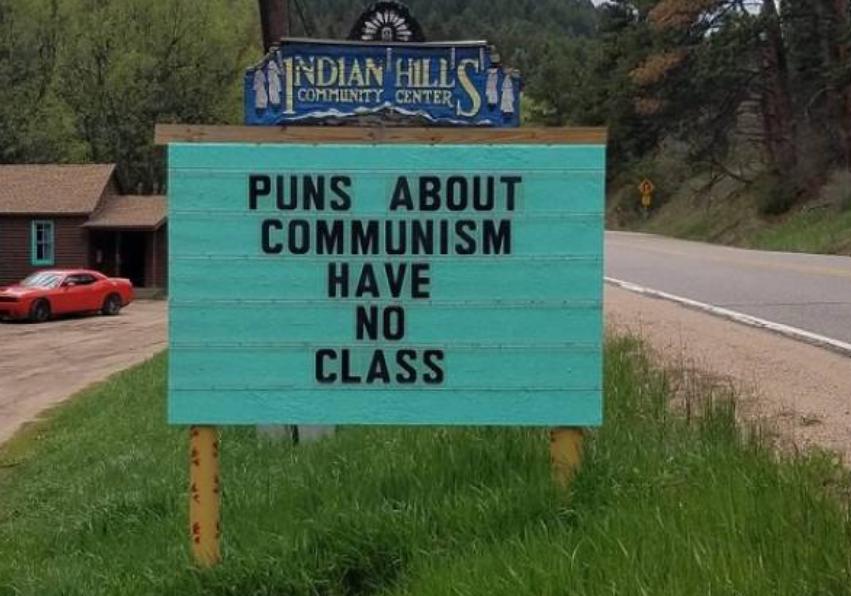 [Speaker Notes: https://izismile.com/2018/08/21/come_to_the_indian_hills_community_center_for_some_funny_signs_28_pics-6.html]
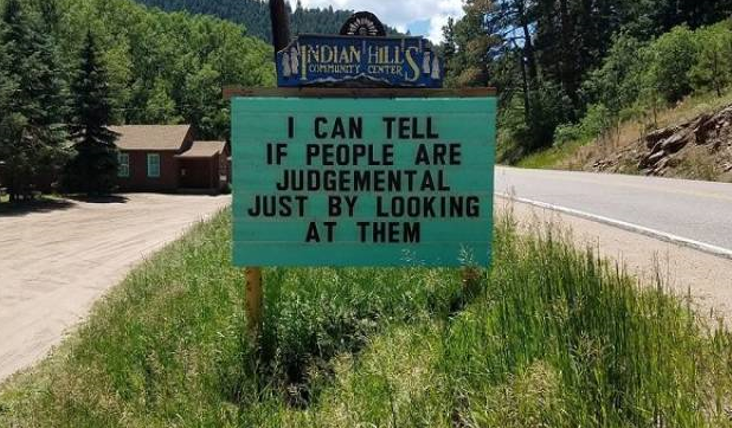 [Speaker Notes: https://izismile.com/2018/08/21/come_to_the_indian_hills_community_center_for_some_funny_signs_28_pics-6.html]
Review Ephesians ch 1
Vss 1-6 	 He chose us in love
Vss 7-10 	 His secret plan
Vss 11-12   Inheritance of Love 
Vss 13-14   Really Hearing  Shma!
Vss 15-23   Power Working in Us  The person next to you is your    $10 million treasure!!
[Speaker Notes: ~$10 million inheritance]
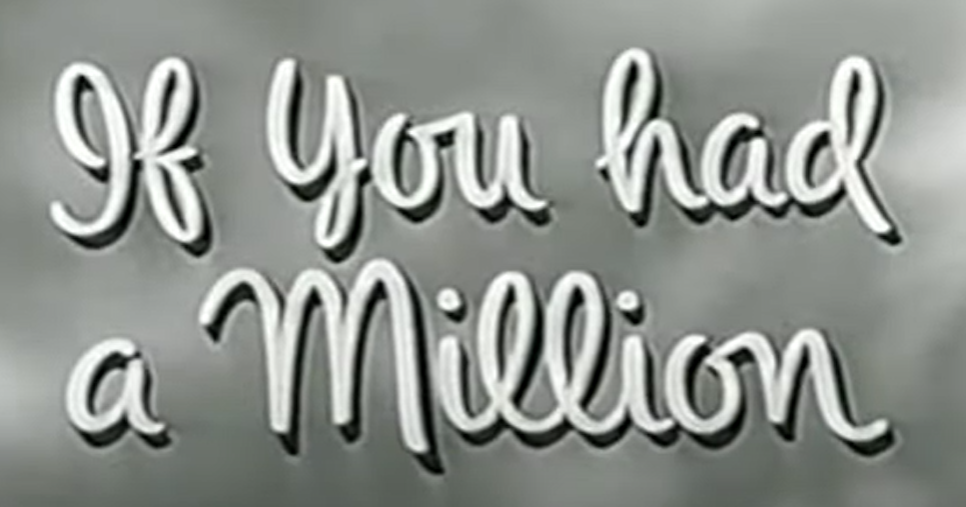 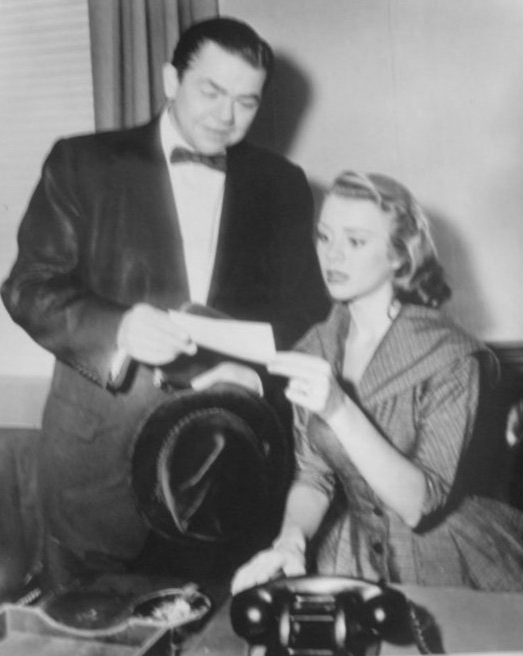 You have that million dollars in Messiah’s love.
[Speaker Notes: https://upload.wikimedia.org/wikipedia/commons/5/58/Millionaire_1956.JPG
The Millionaire is an American anthology series that aired on CBS from 1955 to 1960.  It told the stories of people who were given one million dollars ($10.9 million in 2022 dollars) from a benefactor who insisted they must never know his identity.]
The person next to you is also your $10 million treasure!!
[Speaker Notes: Today: Deeper into the history of true spiritual life.]
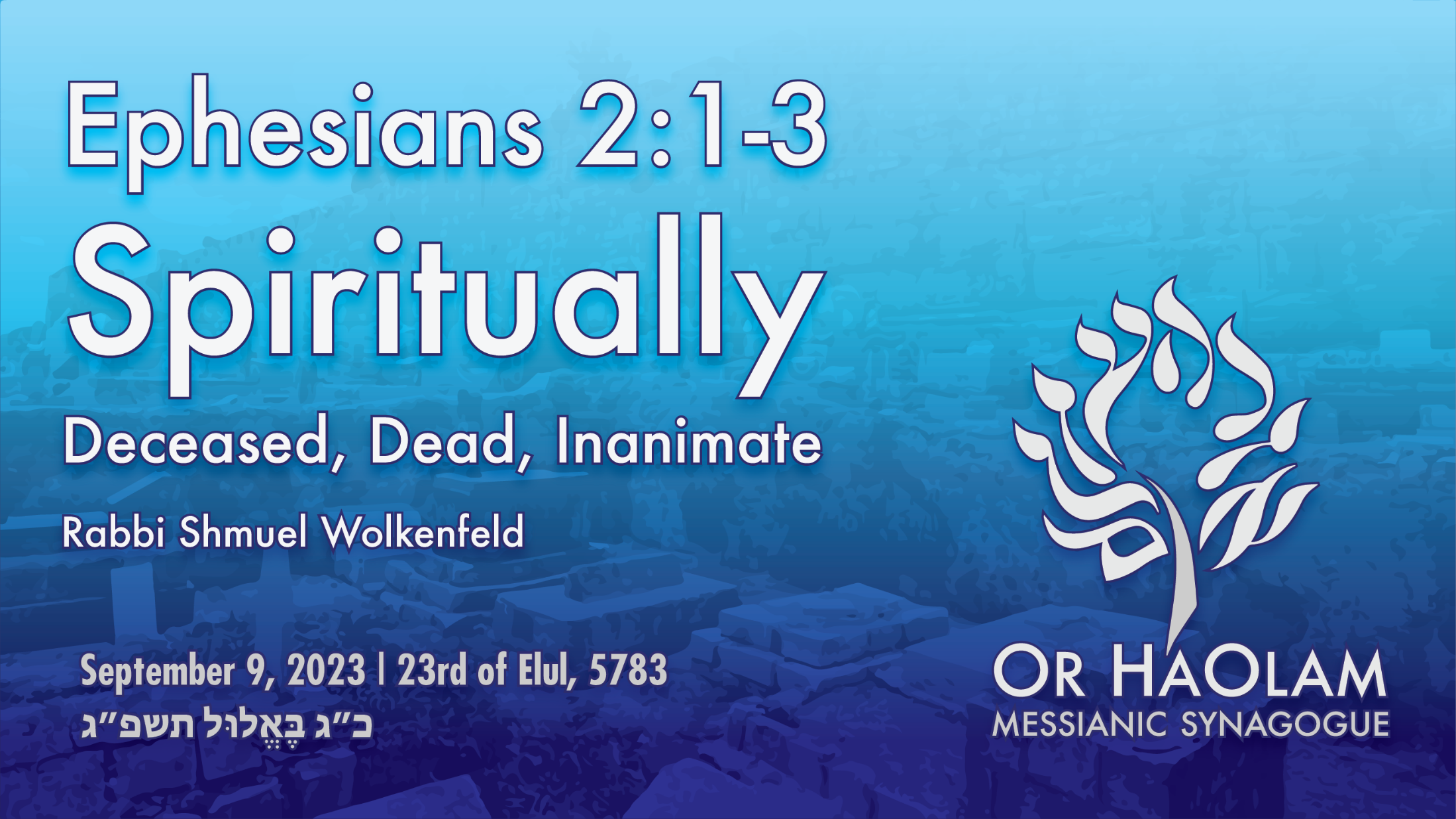 Ephesians 2.1-3  You were dead in your trespasses and sins. At that time, you walked in the way of this world, in conformity to the ruler of the domain of the air—the ruler of the spirit who is now operating in the sons of disobedience.
[Speaker Notes: Not me!   Never dead, just needed a bit of help.]
Ephesians 2.1-3  We too all lived among them in the cravings of our flesh, indulging the desires of the flesh and the mind. By nature we were children of wrath, just like the others.
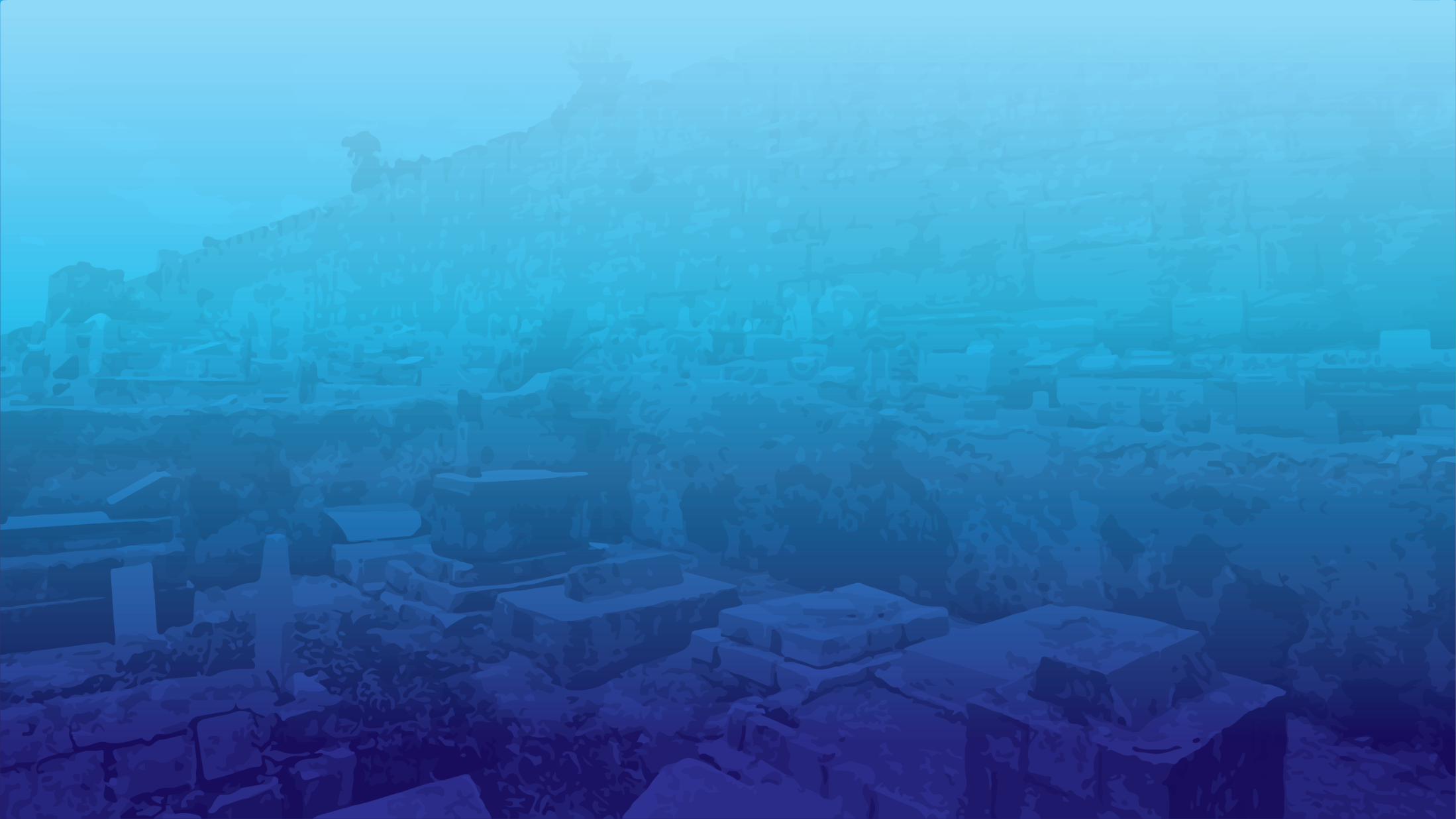 Spiritually Deceased, Dead, 
Inanimate
We were dead 
We were ruled by ha-satan
Includes Jewish people
Repentance of believers
Bringing life to the dead
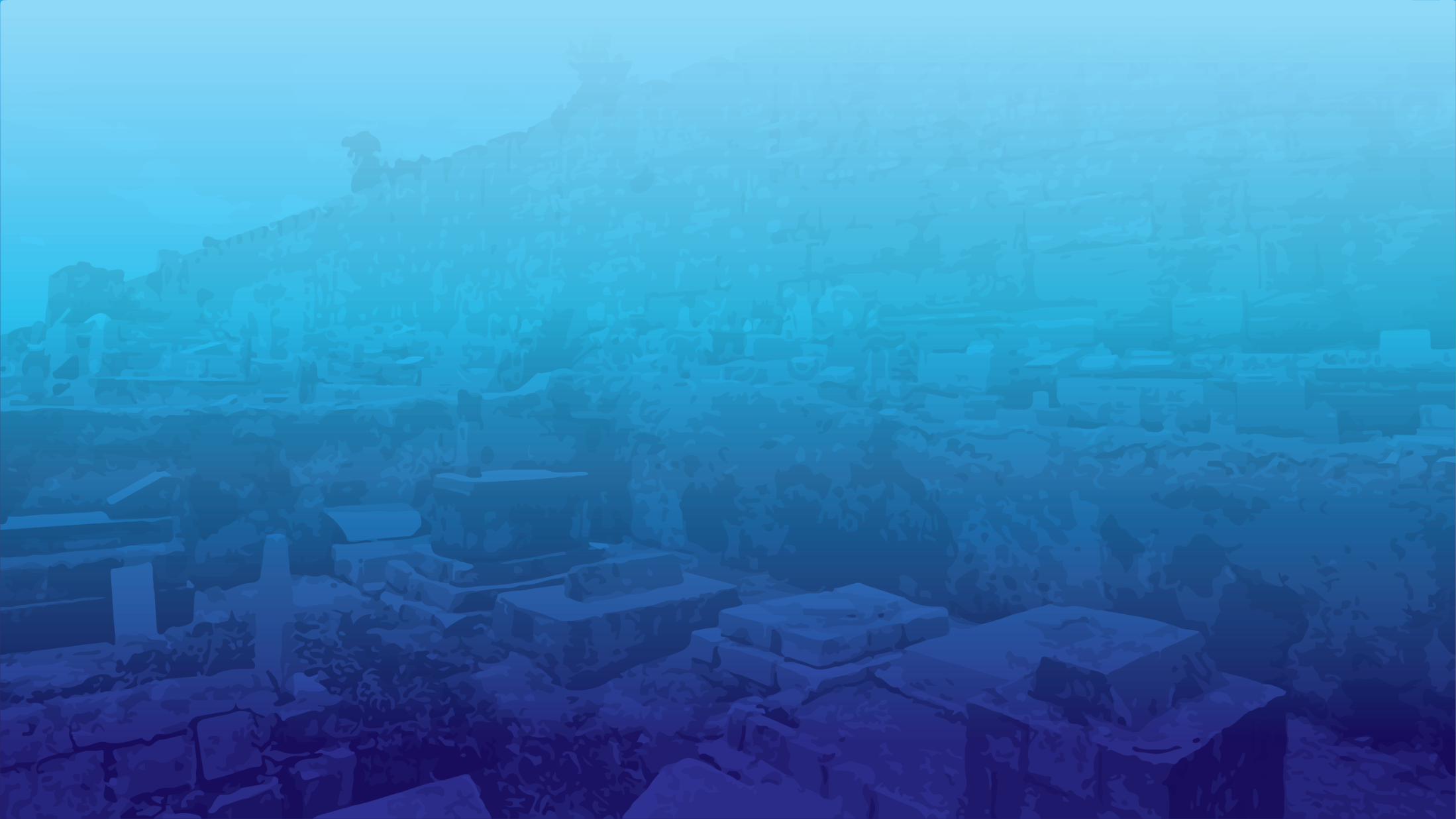 Spiritually Deceased, Dead, 
Inanimate
We were dead 
We were ruled by ha-satan
Includes Jewish people
Repentance of believers
Bringing life to the dead
You were dead in your trespasses and sins.
[Speaker Notes: Not great way to flatter people and get on their good side.  Win Friends and Influence People.
Key to spiritual understanding!
Not the typical Rabbinic view…]
Ber /Gen 2.7 Then Adoni Elohim formed the man
וַיִּיצֶר יְיָ אֱלֹהִים אֶת-הָאָדָם
 Va-yeetser Adoni Elohim 
et ha-adam
וַיִּיצֶר
Ber /Gen 2.7 Then Adoni Elohim formed the man
וַיִּיצֶר יְיָ אֱלֹהִים אֶת-הָאָדָם
 Va-yeetser Adoni Elohim 
et ha-adam
וַיִּיצֶר
[Speaker Notes: Rabbinic Jewish theology sees in that extra yud the double formation of mankind: two natures
Yester hatov, good nature,
Yester ha ra, evil nature, and man has to chose.
Mankind choses to repair the world.
 תכון עולם Tikun Olam.

But that is not the scriptural view.  Some of us here?]
Ber/Gen 2.17 But of the Tree of the Knowledge of Good and Evil you must not eat. For when you eat from it, you most assuredly will die!
כִּי, בְּיוֹם אֲכָלְךָ מִמֶּנּוּ--מוֹת תָּמוּת.
You were dead in your trespasses and sins.
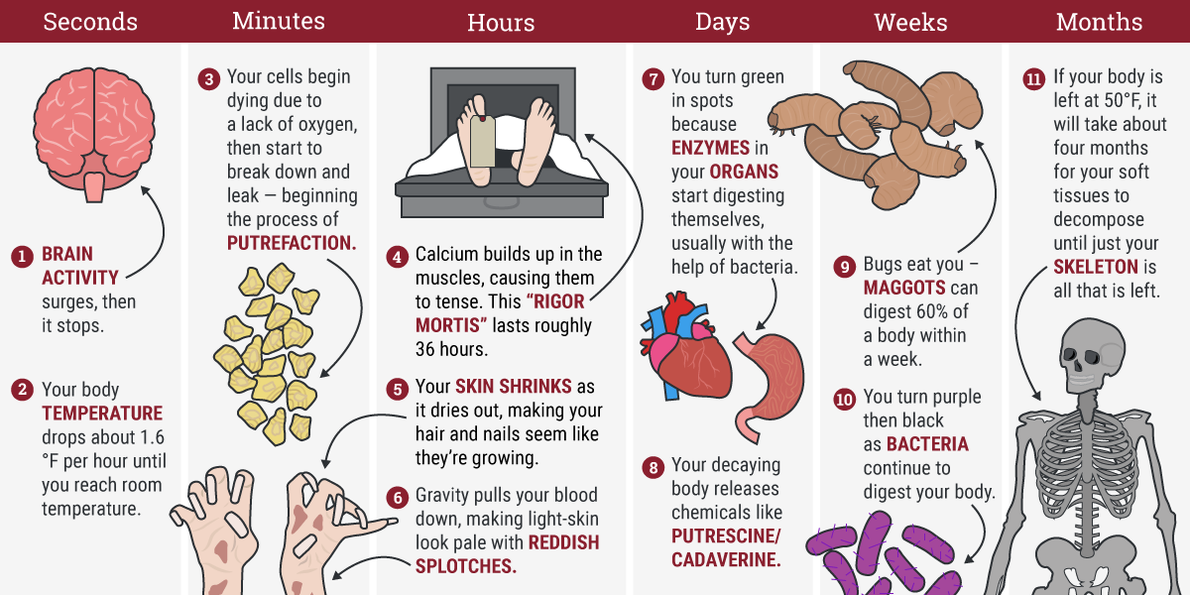 [Speaker Notes: Brain activity surges, then stops praise
Temperature drops 1.6 deg/hr till room temp.love 
Calcium builds up in muscles  rigor mortis rigid
Skin shrinks so hair and nails appear to grow 
Gravity pulls blood down to reddish splotches
Enzymes in organs start to self digest
Chemicals putrescine, caderine
autolysis, or self-digestion. Soon after the heart stops beating, cells become deprived of oxygen, and their acidity increases as the toxic by-products of chemical reactions begin to accumulate inside them. Enzymes start to digest cell membranes and then leak out as the cells break down. This usually begins in the liver, which is rich in enzymes, and in the brain, which has high water content. Eventually, though, all other tissues and organs begin to break down in this way. Damaged blood cells begin to spill out of broken vessels and, aided by gravity, settle in the capillaries and small veins, discolouring the skin.]
notes
[Speaker Notes: Most internal organs are devoid of microbes when we are alive. Soon after death, however, the immune system stops working, leaving them to spread throughout the body freely. This usually begins in the gut, at the junction between the small and large intestines. Left unchecked, our gut bacteria begin to digest the intestines – and then the surrounding tissues – from the inside out, using the chemical cocktail that leaks out of damaged cells as a food source. Then they invade the capillaries of the digestive system and lymph nodes, spreading first to the liver and spleen, then into the heart and brain.
All that was reversed on the third day!]
You were dead in your trespasses and sins.
dead as to understanding, will, and affections, with respect to spiritual things, 
and as to capacity to do any thing that is spiritually good;
[Speaker Notes: You might say, “I don’t like this idea. It’s hurting my pride.  [Just the point]  I’ve been a mighty believer for 50 years.” 
If you never saw yourself as previously spiritually dead, and in fact without Yeshua’s continual help, hopelessly deceased, then your whole foundation is wrong, false, erroneous.  
Like an airplane kept aloft by the aerodynamic lift on the wings.  Spiritual lift is receiving moment by moment LIFE FROM THE DEAD!]
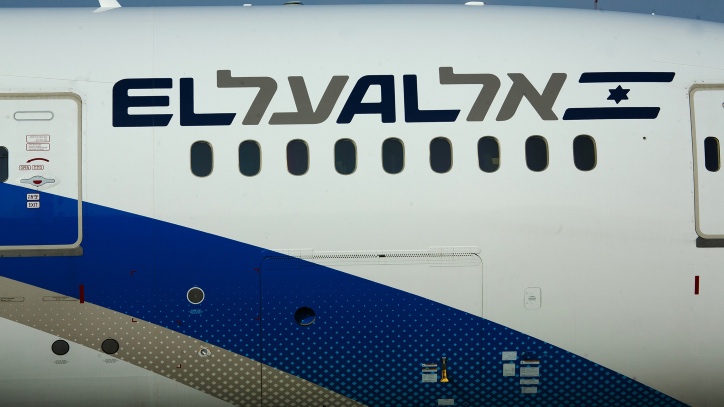 [Speaker Notes: https://www.israeltoday.co.il/read/el-als-spiritual-message/?mc_cid=45b4c88924&mc_eid=9f06d9f262]
Hoshea 11.7 My people are hanging in suspense about returning to me; and though they call them upwards, nobody makes a move.
וְאֶל-עַל יִקְרָאֻהוּ
We MUST continually have Ruakh lift, or we sink back to death.
[Speaker Notes: https://www.israeltoday.co.il/read/el-als-spiritual-message/?mc_cid=45b4c88924&mc_eid=9f06d9f262]
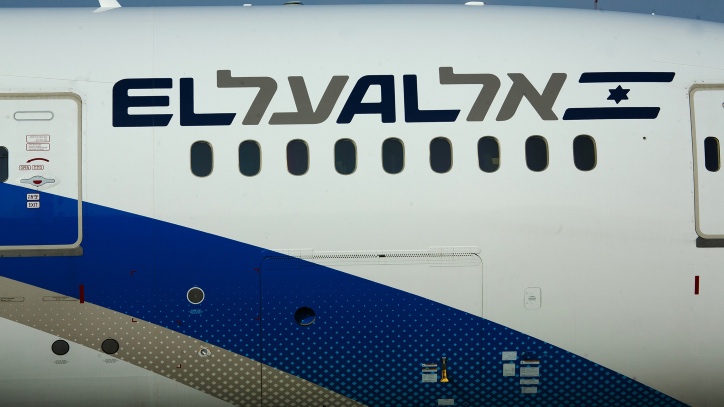 [Speaker Notes: https://www.israeltoday.co.il/read/el-als-spiritual-message/?mc_cid=45b4c88924&mc_eid=9f06d9f262

Important to see ourselves as helpless without Him to do anything really righteous]
What about babies, and small children?
What about people without the new birth, can they do any good?
Mtt 19.13-14 Then little children were brought to Yeshua so that He might lay hands upon them and pray. Then the disciples rebuked those who brought them. But Yeshua said, “Let the little children come to Me and do not hinder them, for the kingdom of heaven belongs to such as these.”
Mt 18.10 “See that you do not despise one of these little ones, for I tell you that their angels in heaven continually see the face of My Father in heaven.
Mt 18.10 “See that you do not despise one of these little ones, for I tell you that their angels in heaven continually see the face of My Father in heaven.

Little children are intrinsically innocent and saved.   How long, till what age?
Ro 7.9-10 I was once alive outside the framework of Torah. But when the commandment really encountered me, sin sprang to life, and I died.
[Speaker Notes: We all die spiritually when we come against a commandment, and sin.  Maybe commandment from our parents, teachers.  Pretty early.   
How do kids figure out that they can lie, say something that is not true?   
One wonderful family, the kids LOVE war and shoot ‘em up!   Where learn that?   Not necessarily sinful.  I support the military.  But there is a sadistic shoot ‘em up.]
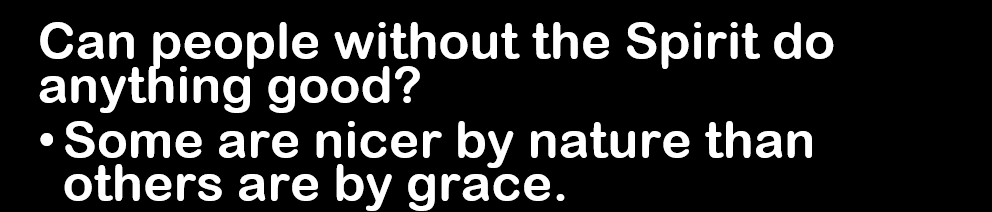 [Speaker Notes: They can do good works, but it’s still not LIFE.
Not bad people good, rather dead people alive.
Sadly, really born again believers, with this new life, don’t always live up to it!]
Can people without the Spirit do anything good?
Some are nicer by nature than others are by grace.
Eph 4.31-32 Get rid of all bitterness and rage and anger and quarreling and slander, along with all malice. Instead, be kind to one another, compassionate, forgiving each other just as God in Messiah also forgave you.
[Speaker Notes: Talking to believers.  I am desperately interested that everyone under the sound of my voice, both in this room and on the livestream, and those viewing us afterward, from Peguis Indian Reserve in Manitoba, to Sri Lanka, receive the L-rd, and be born again.   Life from the dead
However, that is only the beginning.   John Wesley talked about the repentance of believers.  Can believers, born again, have bitterness, rage…]
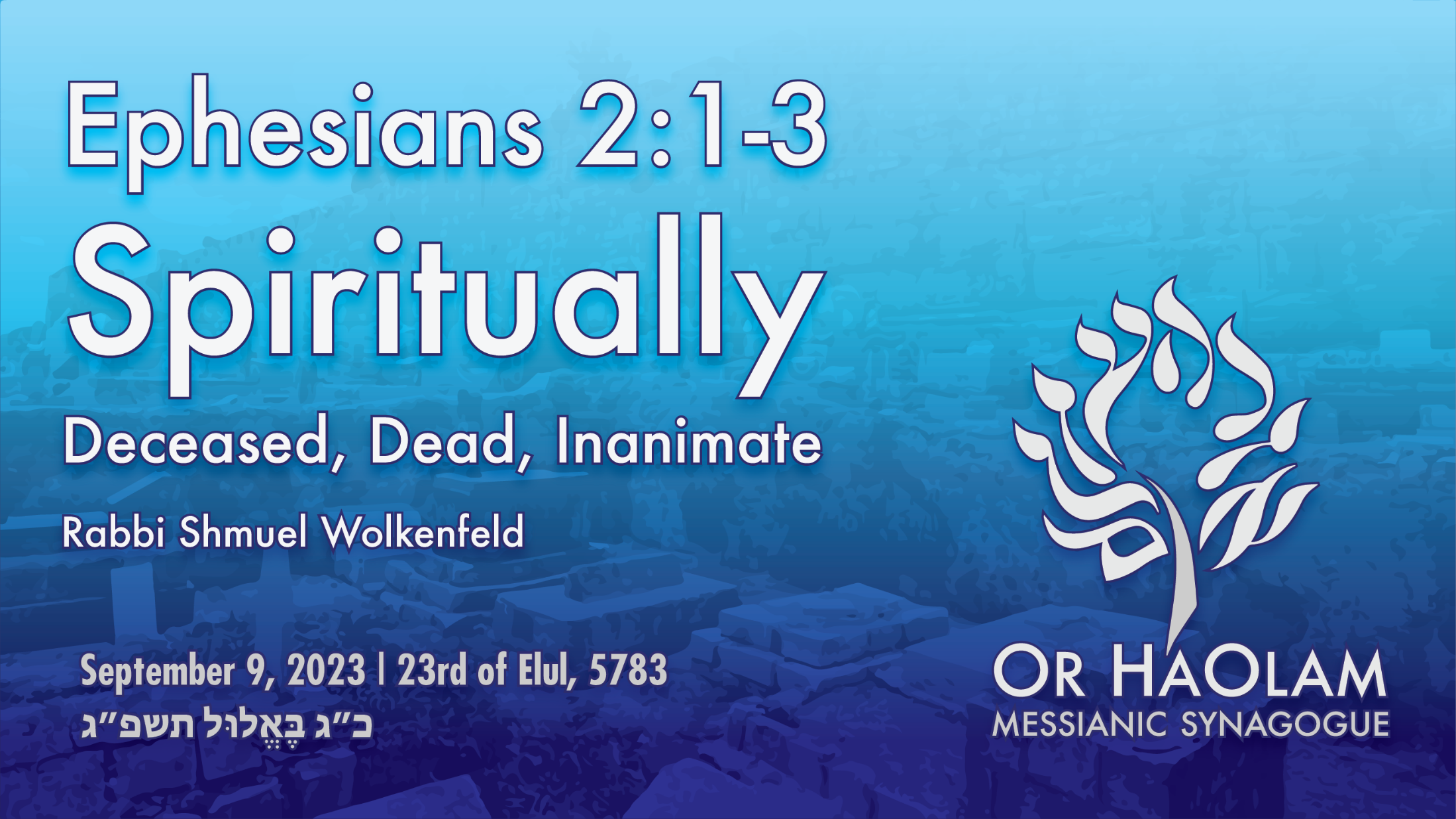 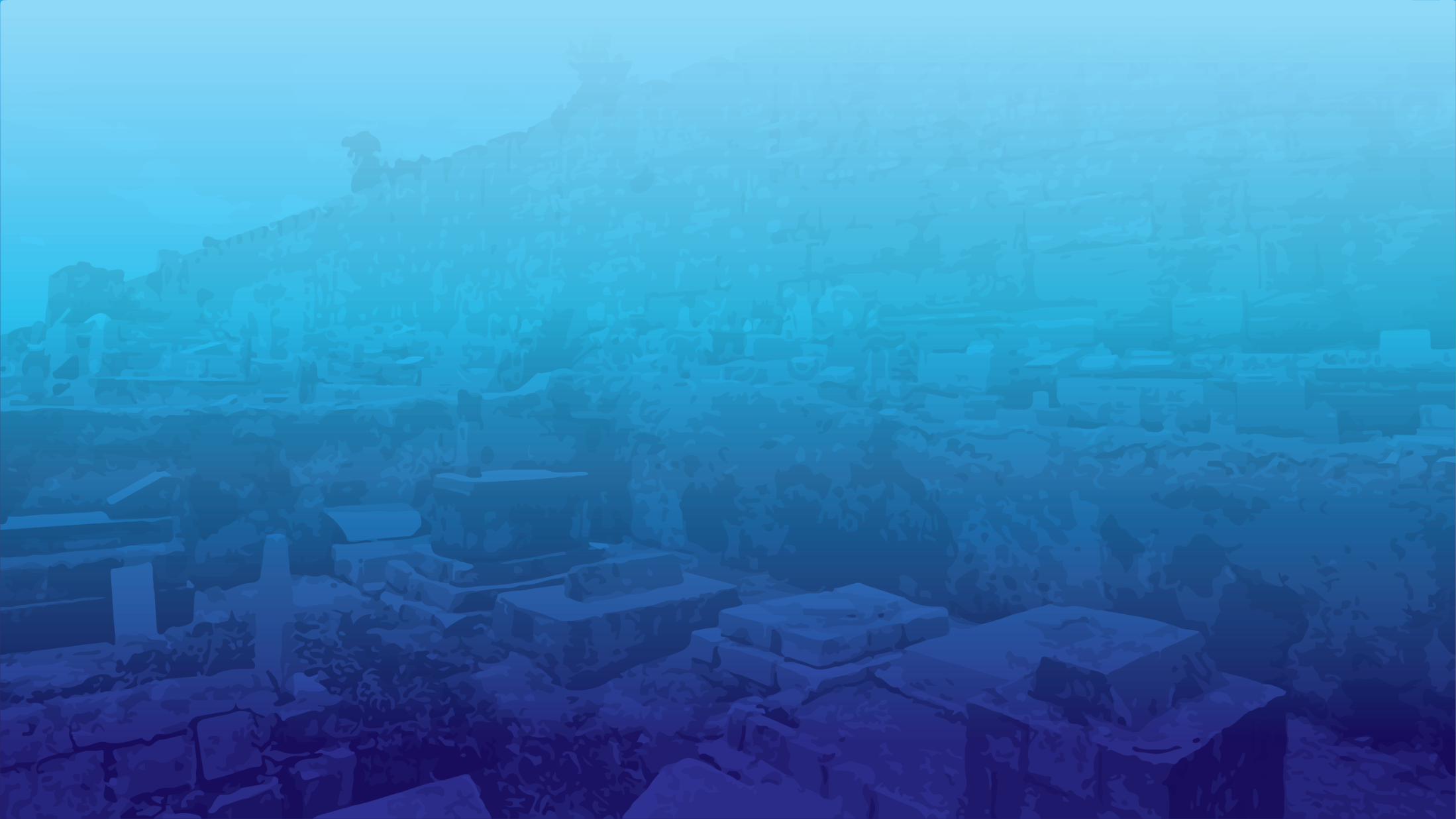 Spiritually Deceased, Dead, 
Inanimate
We were dead 
We were ruled by ha-satan
Includes Jewish people
Repentance of believers
Bringing life to the dead
Ephesians 2.1-3  You were dead in your trespasses and sins. At that time, you walked in the way of this world, in conformity to the ruler of the domain of the air—the ruler of the spirit who is now operating in the sons of disobedience.
[Speaker Notes: Some say Satan is a Christian invention, not a historic Jewish concept…]
Iyov/Job 1.6-7 One day the sons of God came to present themselves before Adoni, and the satan [ha-satan הַשָּׂטָן ] also came with them. Adoni said to the satan, “Where have you come from?” The satan responded to Adoni and said, “From roaming the earth and from walking on it.
Zekh 3.1 The satan, standing at his right hand to accuse him.
 וְהַשָּׂטָן עֹמֵד עַל-יְמִינוֹ לְשִׂטְנוֹ.
V’hasatan omed al y’mino l’sitno
[Speaker Notes: Noun and verb from the same root.]
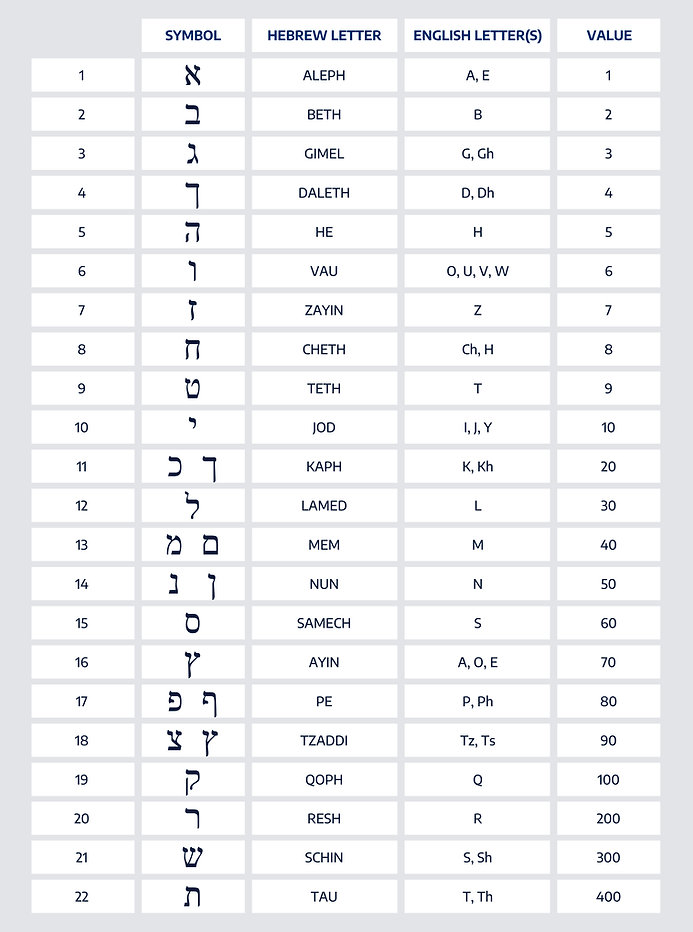 [not authoritative]
Gematria = numerology
The satan,הַשָּׂטָן 
5+300+9+50=364
HaSatan can afflict us 364 days.  Not Yom Kippur
[Speaker Notes: Principal antidote for HaSatan is study of Scripture, Torah.
Yeshua overcame Hasatan with quotes from D’varim, Dt.   
Do you have scripture memorized at the ready?]
Ephesians 2.1-3  You were dead in your trespasses and sins. At that time, you walked in the way of this world, in conformity to the ruler of the domain of the air—the ruler of the spirit who is now operating in the sons of disobedience. 
Eph 4.27 Do not let the sun go down while you are still angry, and do not give the devil a foothold.
[Speaker Notes: Satan’s control: 
habits you can’t break
Forgiveness, bitterness you just can’t release.
Desires just beyond reason, fashion, praise, pleasure, food, intoxicants, sex.]
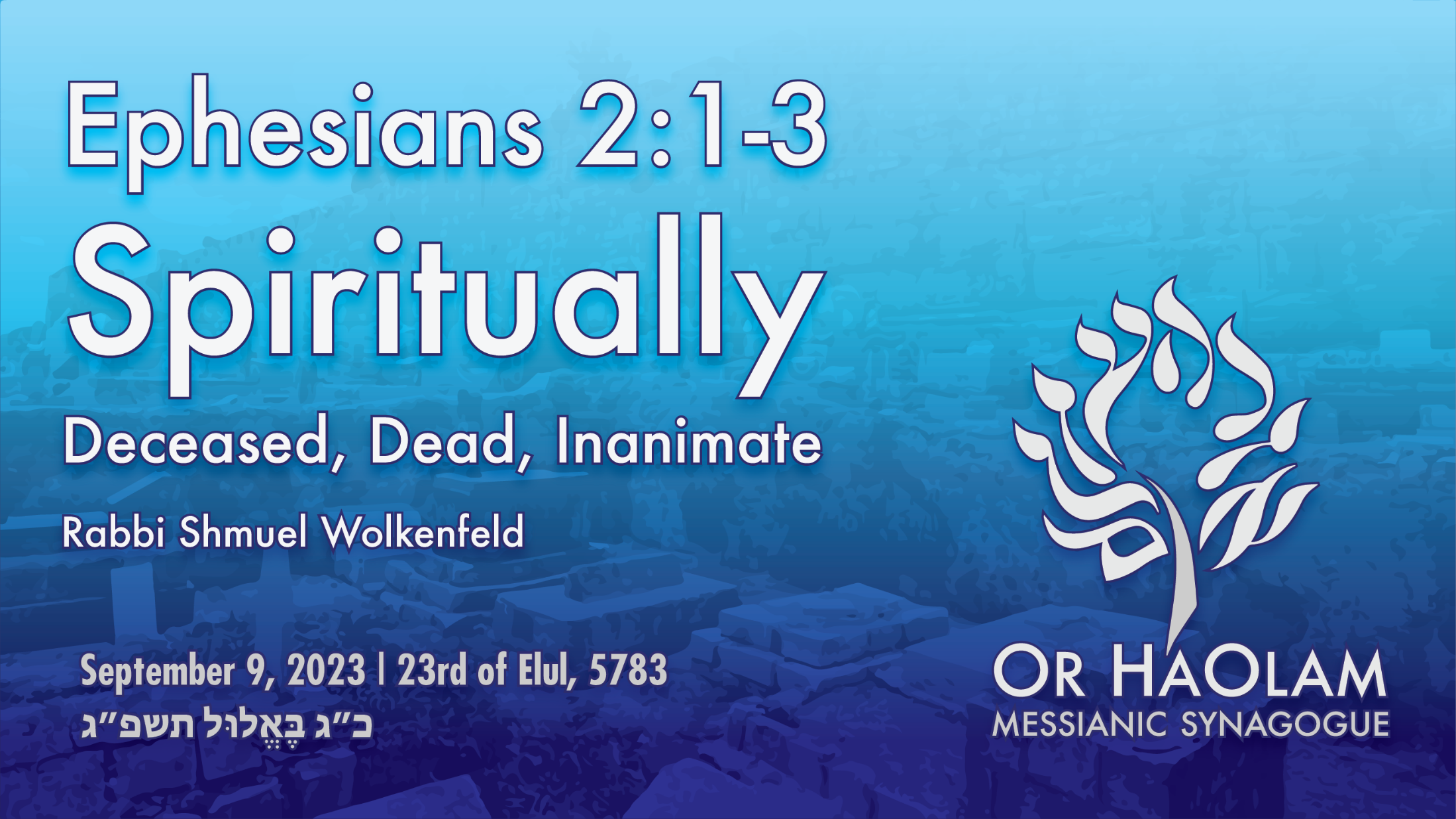 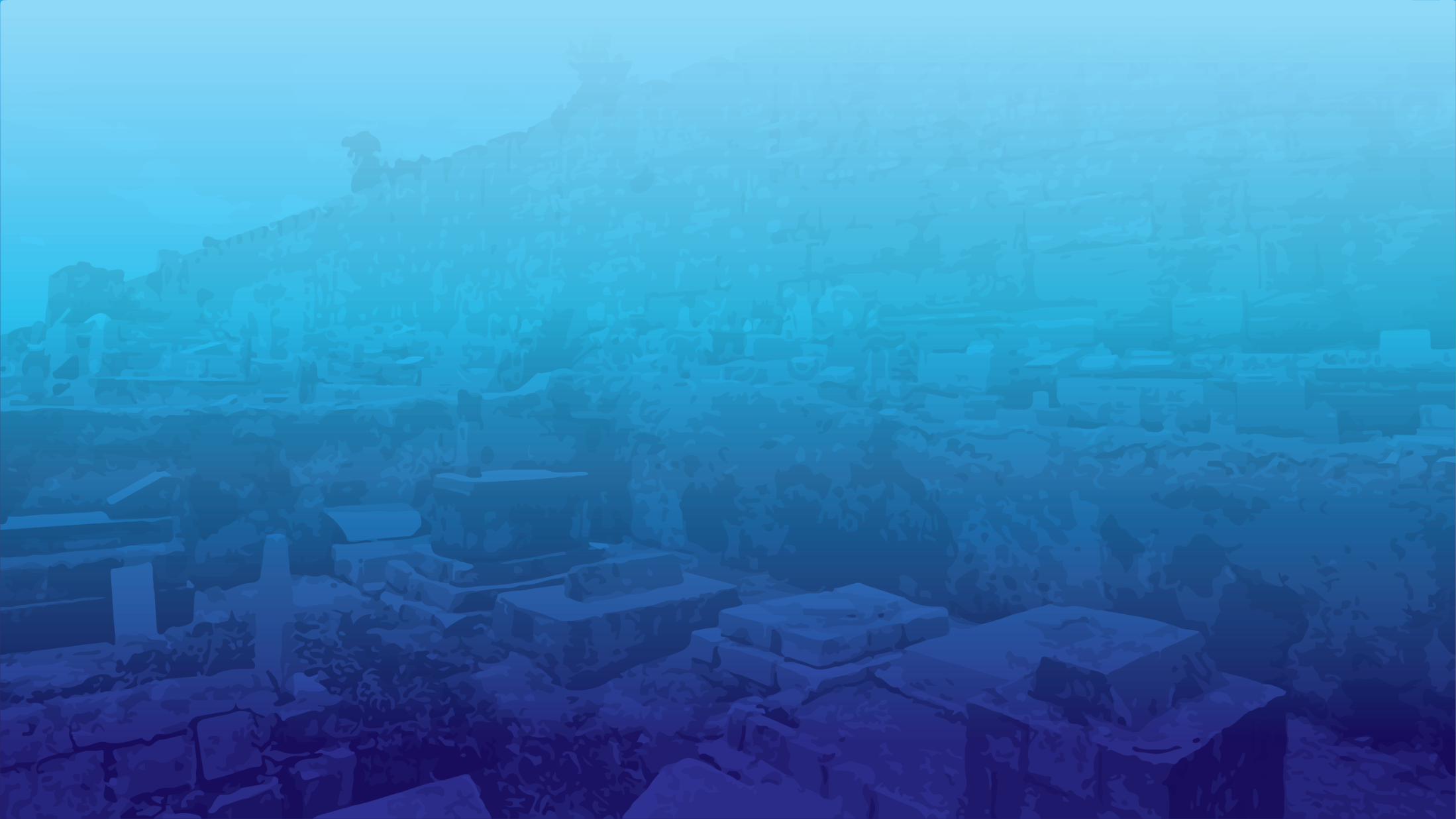 Spiritually Deceased, Dead, 
Inanimate
We were dead 
We were ruled by ha-satan
Includes Jewish people
Repentance of believers
Bringing life to the dead
Ephesians 2.1-3  We too all lived among them in the cravings of our flesh, indulging the desires of the flesh and the mind. By nature we were children of wrath, just like the others.
[Speaker Notes: Jewish people, Shaul Paul himself, [prototype of all religiously intense people] who lived fervently religious, are not exempt from this.  Continuing from previously, if you have been a believer for decades, but no sense of needing Yeshua’s life from the dead every moment, then you are like others.

Paramount example is Paul/Shaul]
Acts 22.3 “I am a Jew, born in Tarsus of Cilicia, but brought up in this city and trained at the feet of Gamli’el in every detail of the Torah of our forefathers. I was a zealot for God, as all of you are today.
[Speaker Notes: Sounds pretty good and holy.]
Acts 23.1 Sha’ul looked straight at the Sanhedrin and said, “Brothers, I have been discharging my obligations to God with a perfectly clear conscience, right up until today.”
[Speaker Notes: But then, inner confession…]
Ro 7.7-8 The function of the Torah was that without it, I would not have known what sin is. For example, I would not have become conscious of what greed is if the Torah had not said, “Thou shalt not covet.” But sin, seizing the opportunity afforded by the commandment, worked in me all kinds of evil desires.
[Speaker Notes: Examine your inner life according to the Sermon on the Mount/Midrash on the Mountain: anger, greed, selfishness, raging inner lustfulness, resentment, pride, stubbornness]
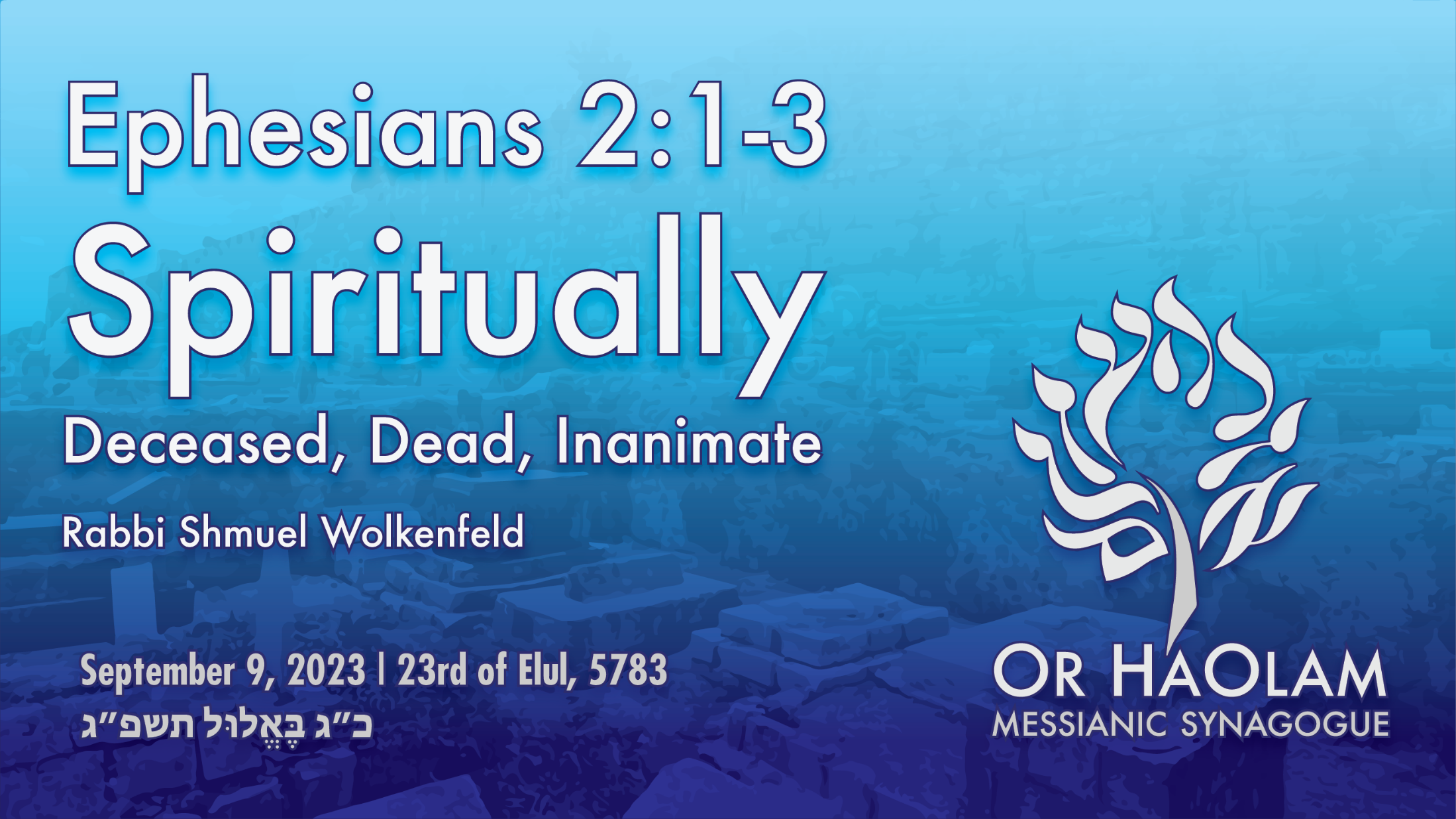 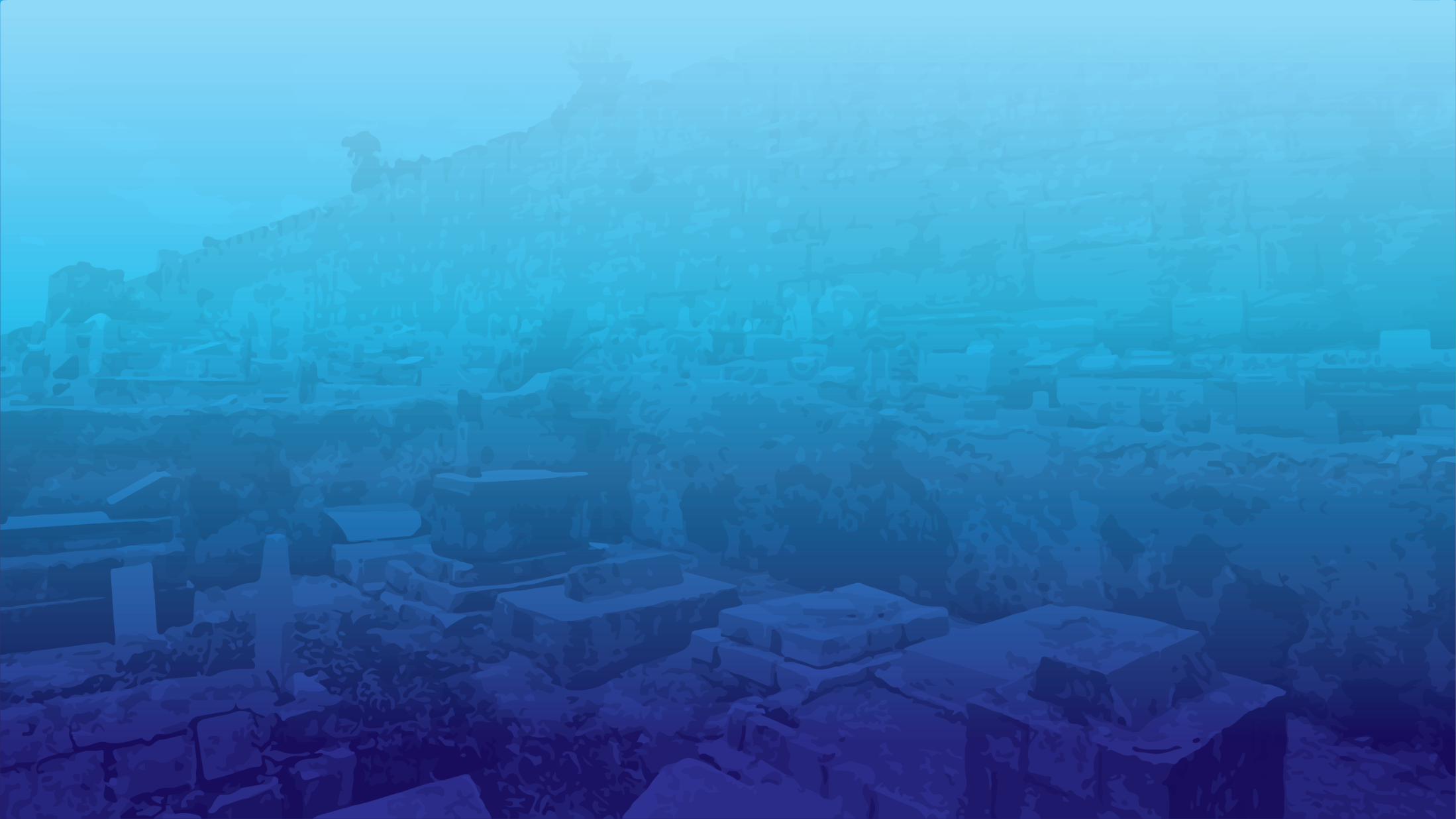 Spiritually Deceased, Dead, 
Inanimate
We were dead 
We were ruled by ha-satan
Includes Jewish people
Repentance of believers
Bringing life to the dead
This is why the Torah has set up this time of year as a season of repentance, self examination, inner searching, getting right with others, seeking MORE Messiah-likeness: love, joy, shalom, Presence!!
Now till Yom Kippur…
1 Tim 1.15-16 So here is a statement you can trust, one that fully deserves to be accepted: the Messiah came into the world to save sinners, and I am the number one sinner! But this is precisely why I received mercy —
1 Tim 1.15-16 so that in me, as the number one sinner, Yeshua the Messiah might demonstrate how very patient he is, as an example to those who would later come to trust in him and thereby have eternal life.
Today is Shabbat Slikhot, forgiveness, actually tonight.
Selikhot סְלִיחוֹת    singular: סליחה selikhah  are Jewish penitential poems and prayers, especially those said in the period leading up to the High Holidays, and on fast days. The Thirteen Attributes of Mercy are a central theme throughout these prayers.
[Speaker Notes: https://en.wikipedia.org/wiki/Selichot]
anger, greed, selfishness, raging inner lustfulness, resentment, pride, stubbornness, evil shame, suspicion, jealousy,
[Speaker Notes: Wesley p 132]
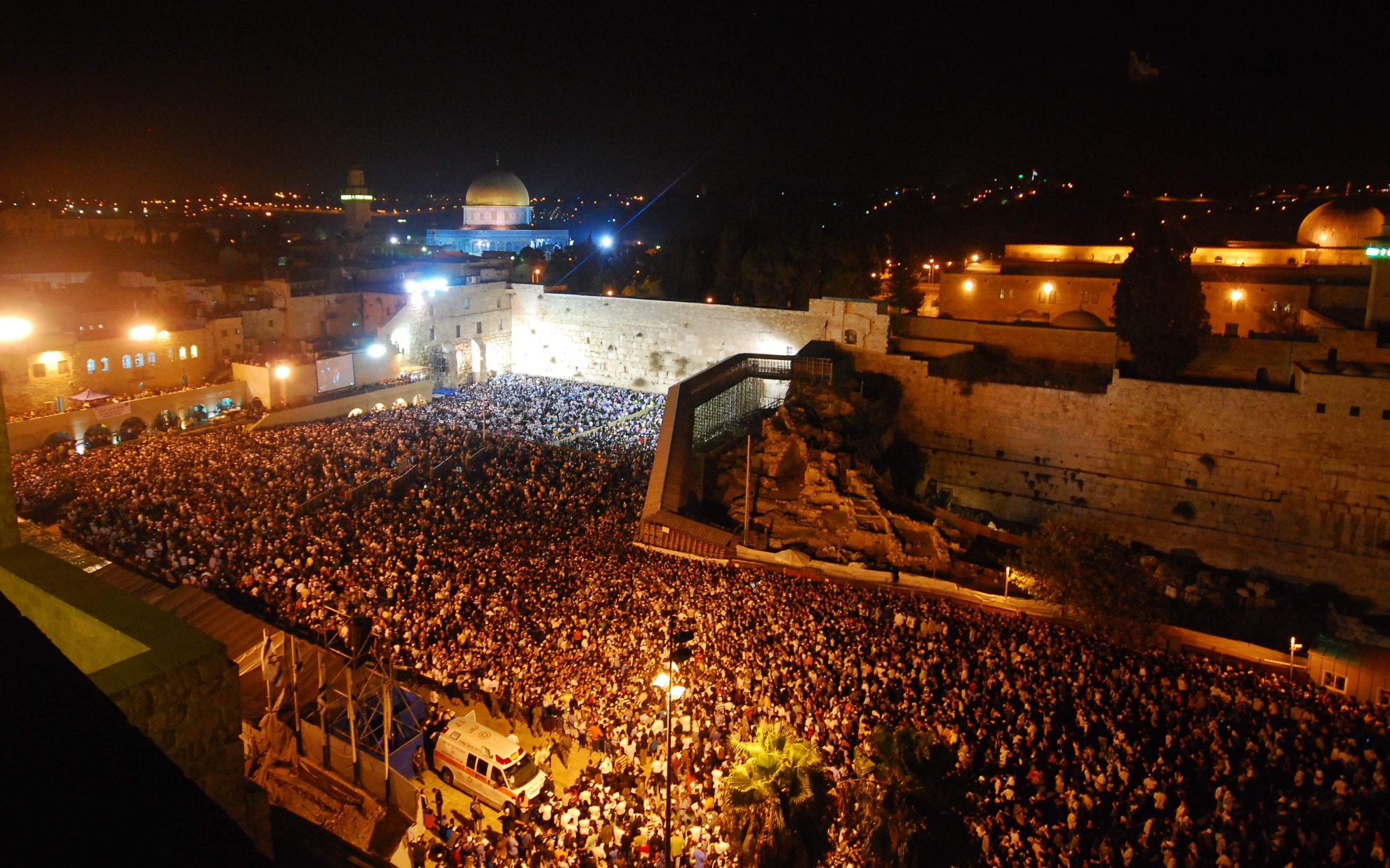 Crowd performing Slikhot 
at the Western Wall in Jerusalem.
[Speaker Notes: https://en.wikipedia.org/wiki/Selichot#/media/File:Slichot22.JPG]
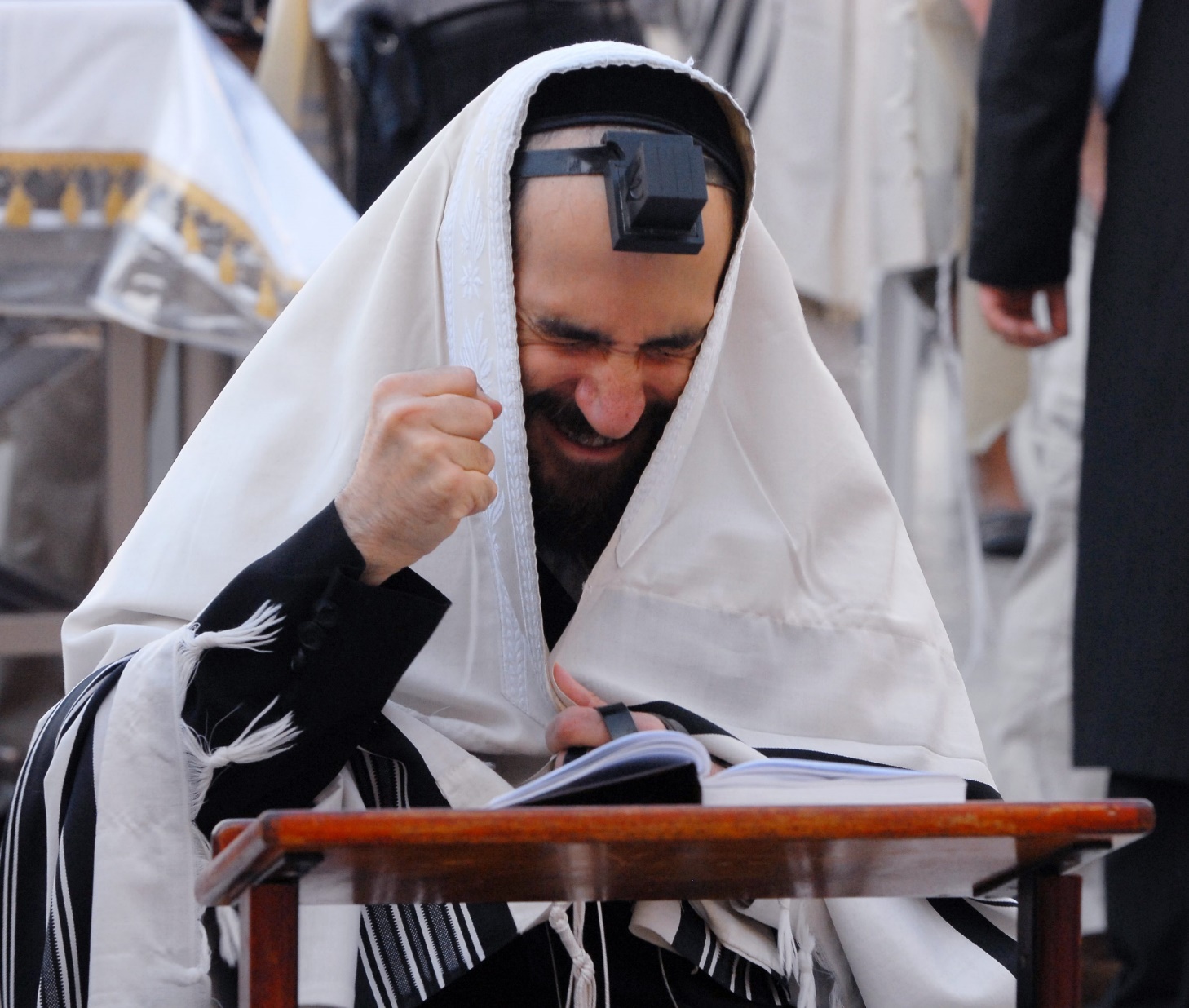 Man reciting Slikhot prayers at the Western Wall, 2008
[Speaker Notes: By Mark Neyman / Government Press Office, CC BY-SA 3.0, https://commons.wikimedia.org/w/index.php?curid=22806688]
Why soooo much repentance, self examination?
Ber 33.1-3 Then Yaakov glanced up and saw, behold, there was Esav coming—and 400 men with him…  He himself passed on ahead of [his family], and bowed to the ground seven times until he came near to his brother.
[Speaker Notes: Was that a show?   Or real change.]
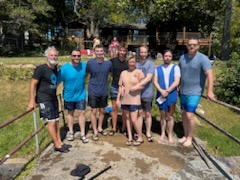 Immer-sion
Sept 3, 2023
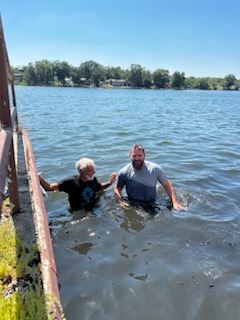 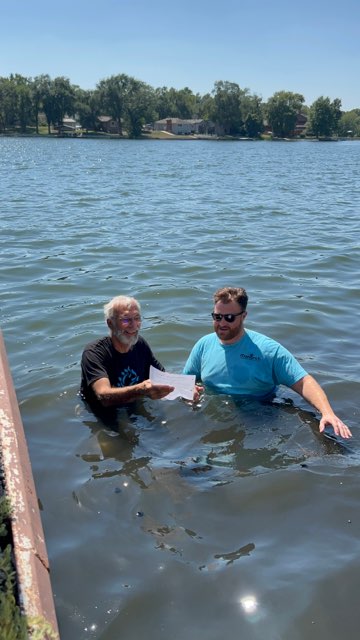 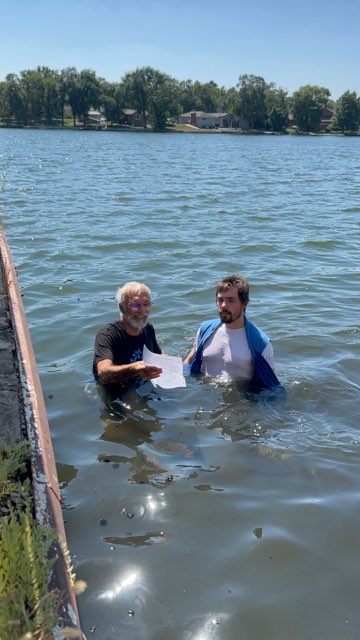 Days of Awe September 15-24





https://www.10days.net/register
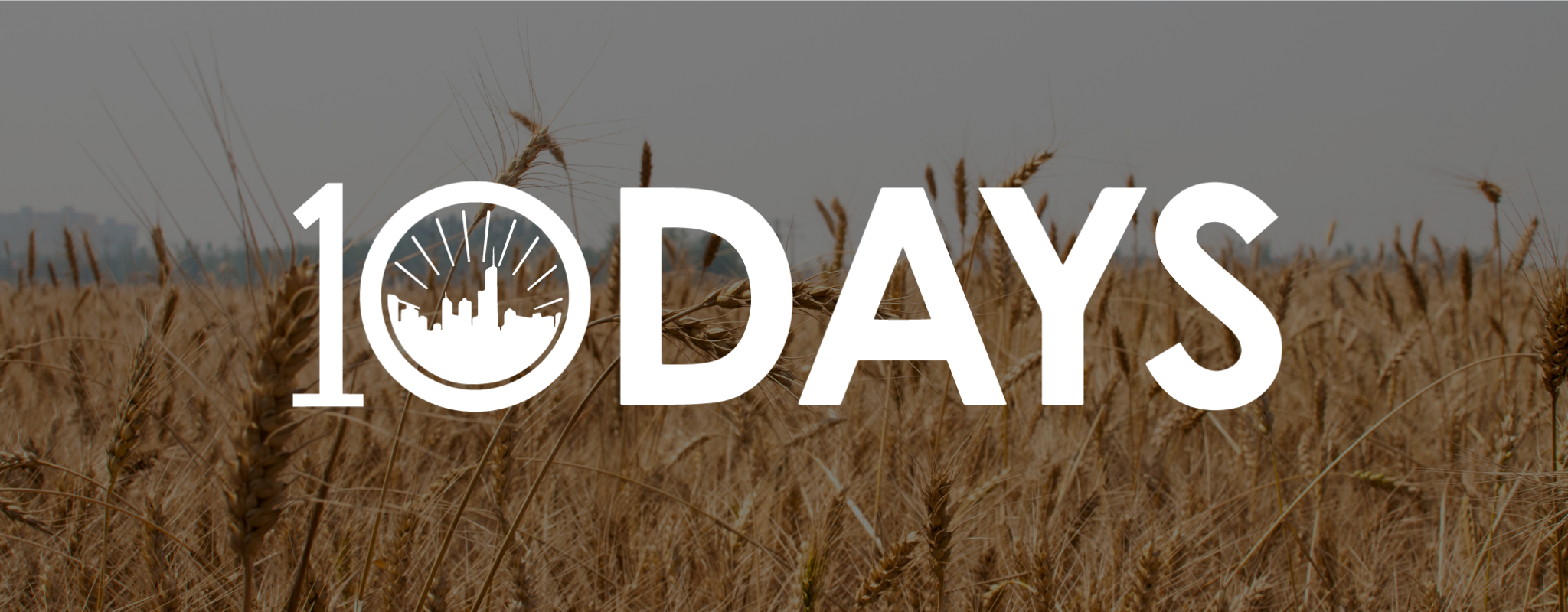 [Speaker Notes: Dawn and I have fasted from RH to YK for a number of years.   Invite you to do the same.]
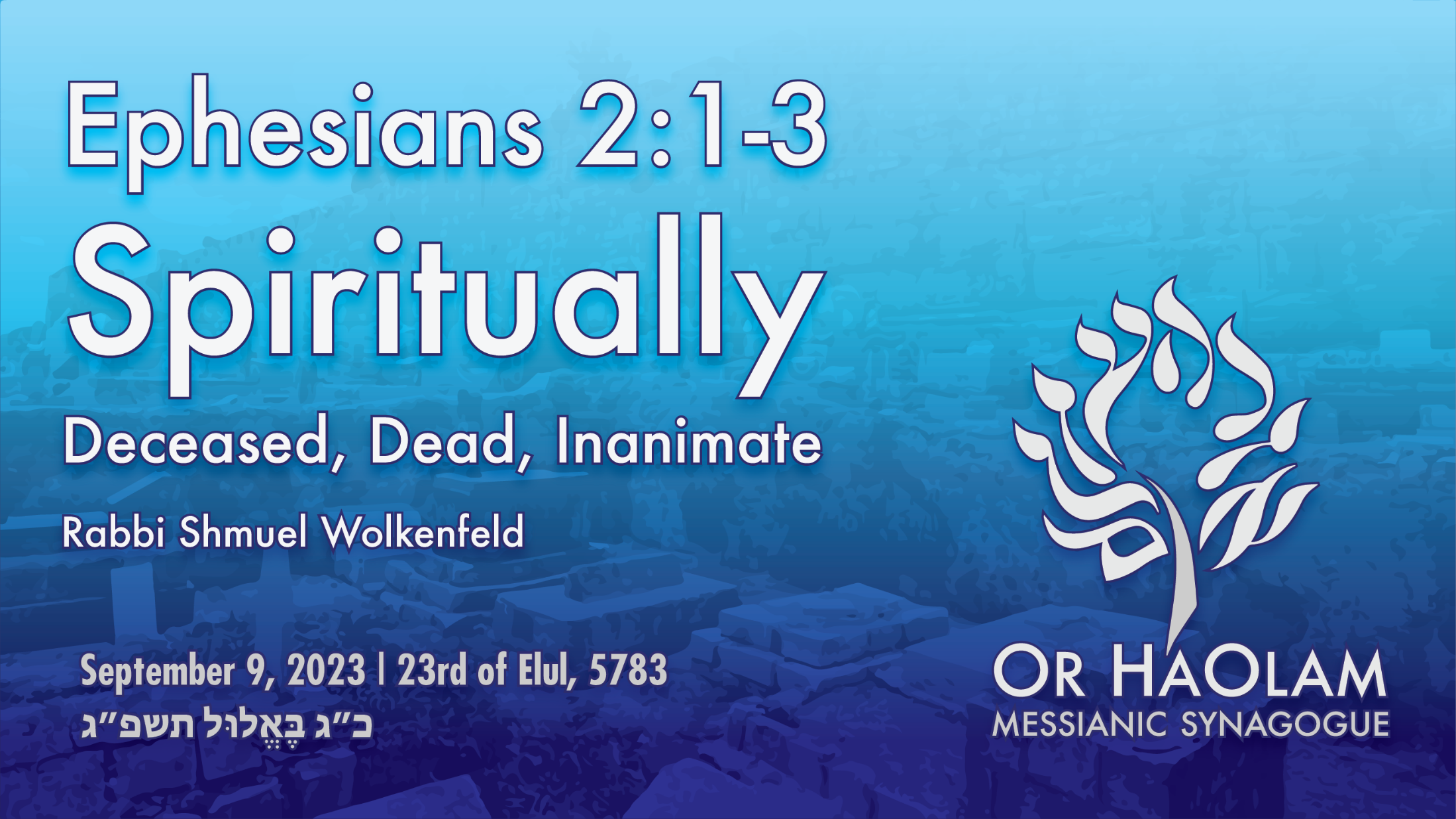 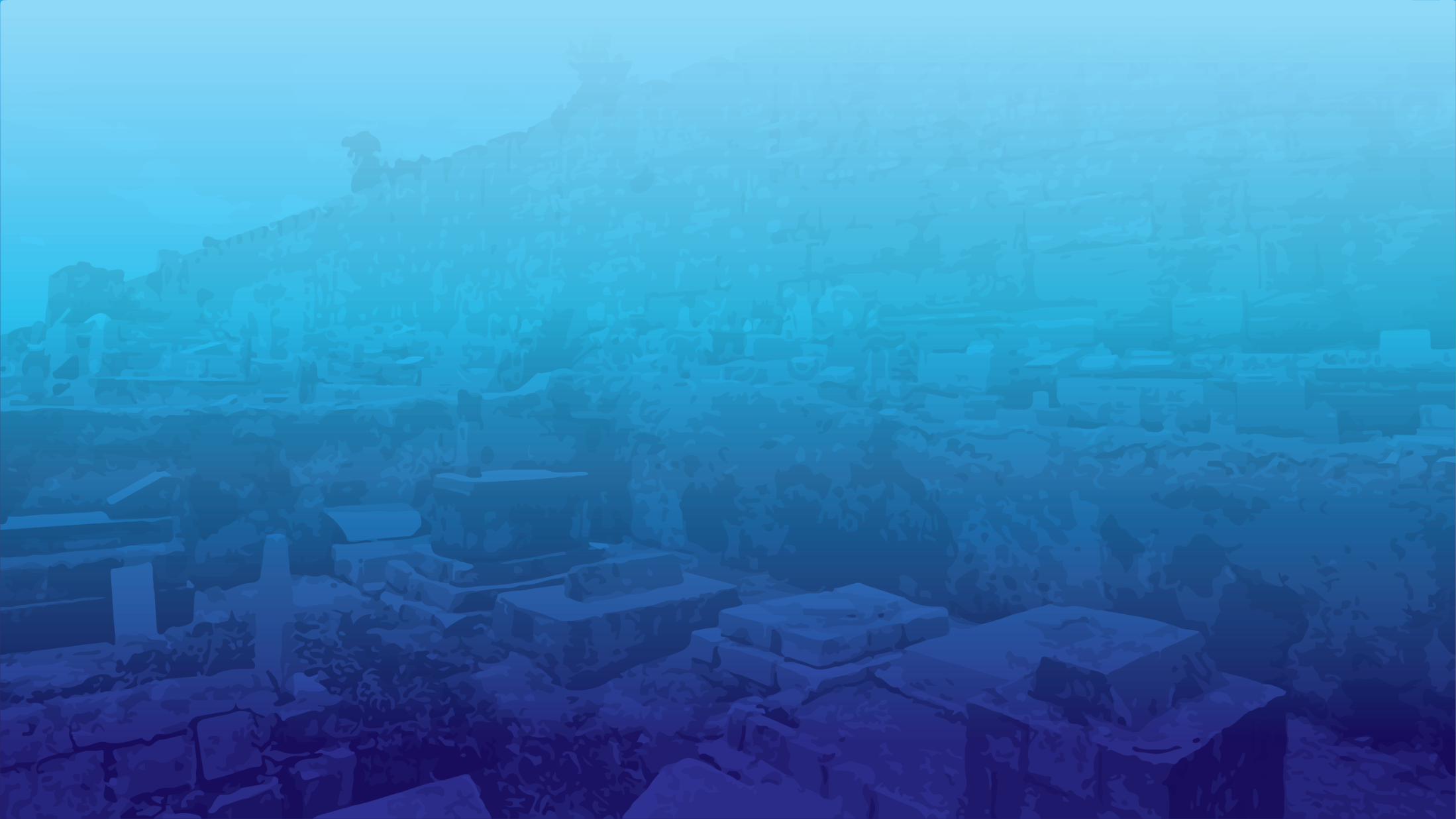 Spiritually Deceased, Dead, 
Inanimate
We were dead 
We were ruled by ha-satan
Includes Jewish people
Repentance of believers
Bringing life to the dead
Instead of joining with the Jewish Community at Beth Torah for Slikhot, we are doing an Ingathering/ Outreach at Pioneer Park.  Bring life from the dead!!
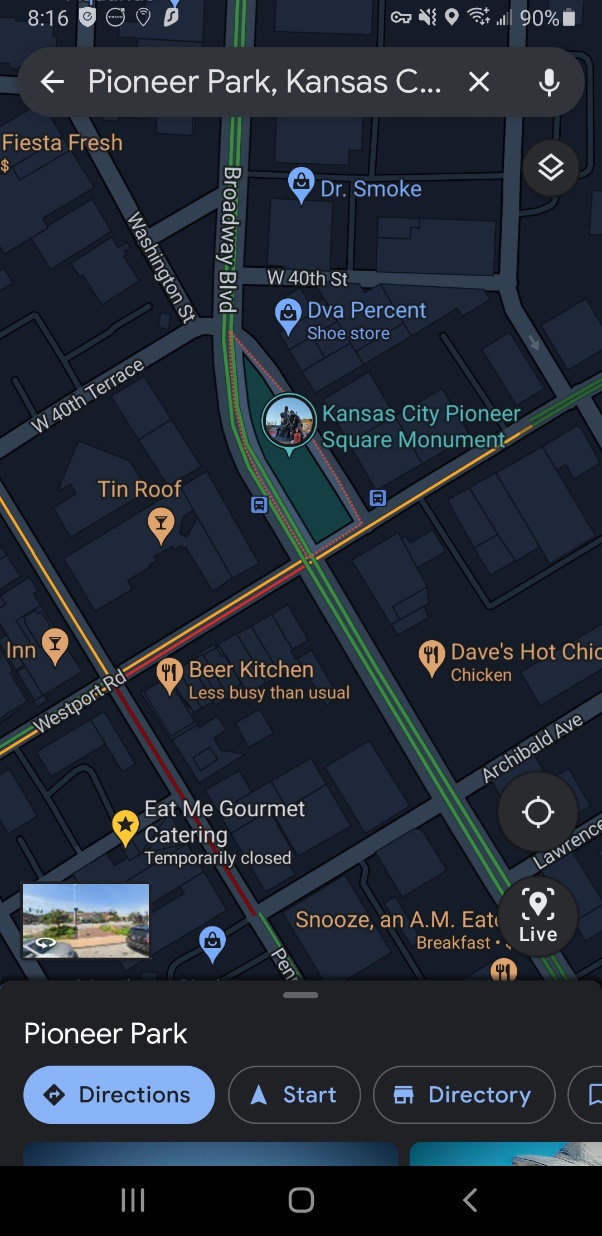 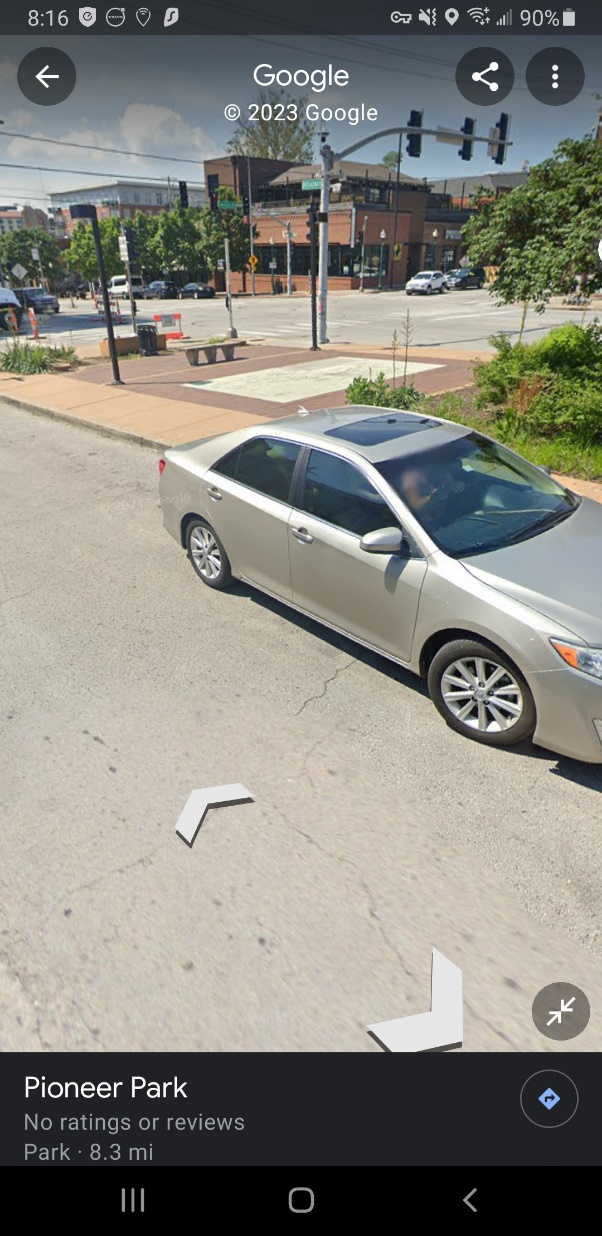 Pioneer Park, Ingathering / Outreach
Sept. 9, 2023
Elul 24, 5783
Why, to share life from the dead with the pedestrians, revelers, bar hoppers, in Westport.
[Speaker Notes: We are not just going to spread our beliefs, impose ourselves on them, but we need to view the unsaved as dead in sin…]
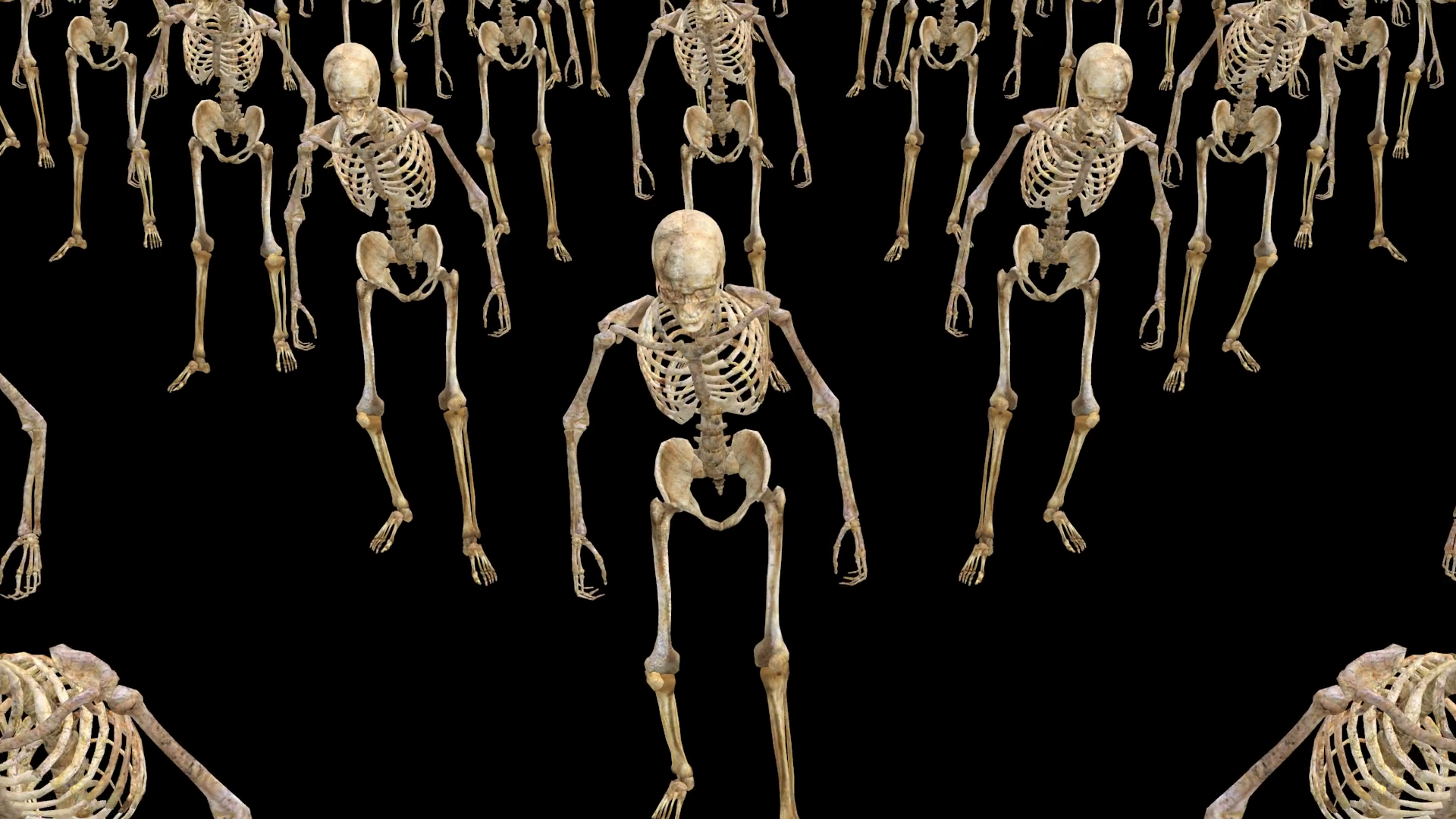 [Speaker Notes: https://external-content.duckduckgo.com/iu/?u=https%3A%2F%2Fdm0qx8t0i9gc9.cloudfront.net%2Fthumbnails%2Fvideo%2FCWsBQHy%2Fvideoblocks-a-crowd-of-skeletons-are-walking_scmdoaimz_thumbnail-1080_01.png&f=1&nofb=1&ipt=e06524f2c6bdf93d6ba4c182f8d4a41ea1e9e4fca95f164ae73a332b876ab293&ipo=images]
Acts 26.17-18  I am sending you, to open their eyes—so they may turn from darkness to light and from the power of satan to God, that they may receive release from sins as well as a place among those who are made holy through trusting in Me.’
Eph 2.4-5 But God was rich in mercy, because of His great love with which He loved us. Even when we were dead in our trespasses, He made us alive together with Messiah. (By grace you have been saved!)
1 Yn 3.1 See how glorious a love the Father has given us, that we should be called God’s children—and so we are! The reason the world does not know us is that it did not know Him.
[Speaker Notes: Friend at JCC on rowfit machine “How is you cong doing.”   “Most synagogues are shrinking.”
“Secret ingredient.”   Presence.   Drew a blank.  
JB Bernstein asked his rabbi, “Is G-d here?”]
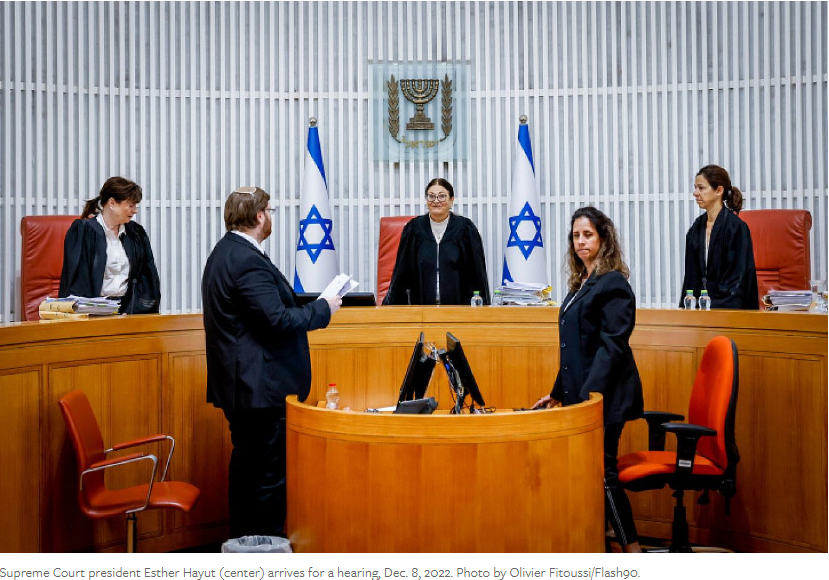 [Speaker Notes: https://www.jns.org/israel-news/judicial-reform/23/7/31/306605/]
(July 31, 2023 / JNS)
All 15 justices of Israel’s Supreme Court will hear the petitions asking them to cancel the “reasonableness law” that the Knesset passed last week, Supreme Court President Esther Hayut announced on Monday.
[Speaker Notes: https://www.jns.org/israel-news/judicial-reform/23/7/31/306605/]
The hearing is scheduled for 10 a.m. on Sept. 12, three days before the start of the High Holidays. The government will have to file its response to the petitions 10 days earlier.
It will be the first time in the court’s 75-year history that a panel of 15 justices will preside over a case.
[Speaker Notes: https://www.jns.org/israel-news/judicial-reform/23/7/31/306605/]
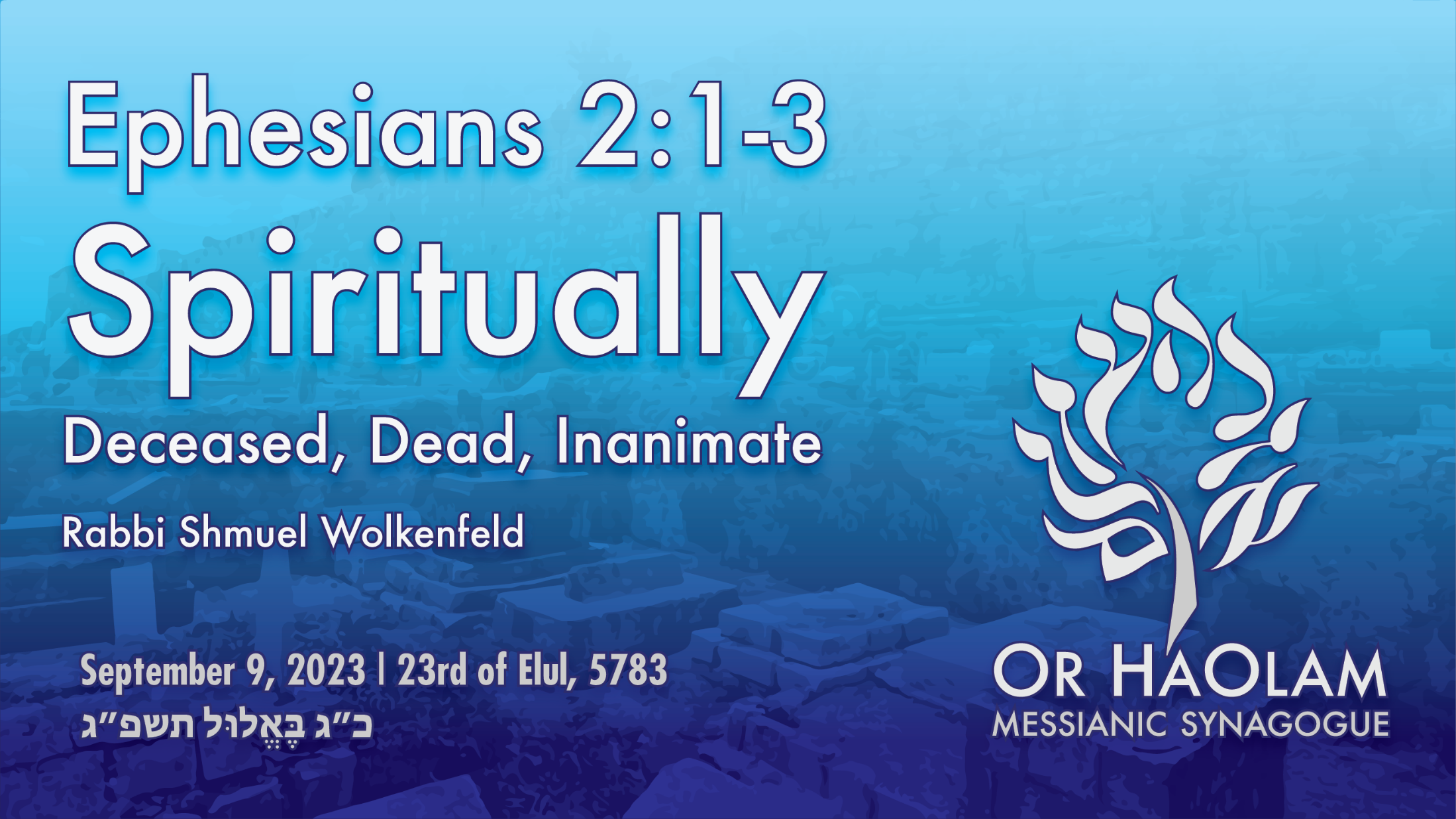 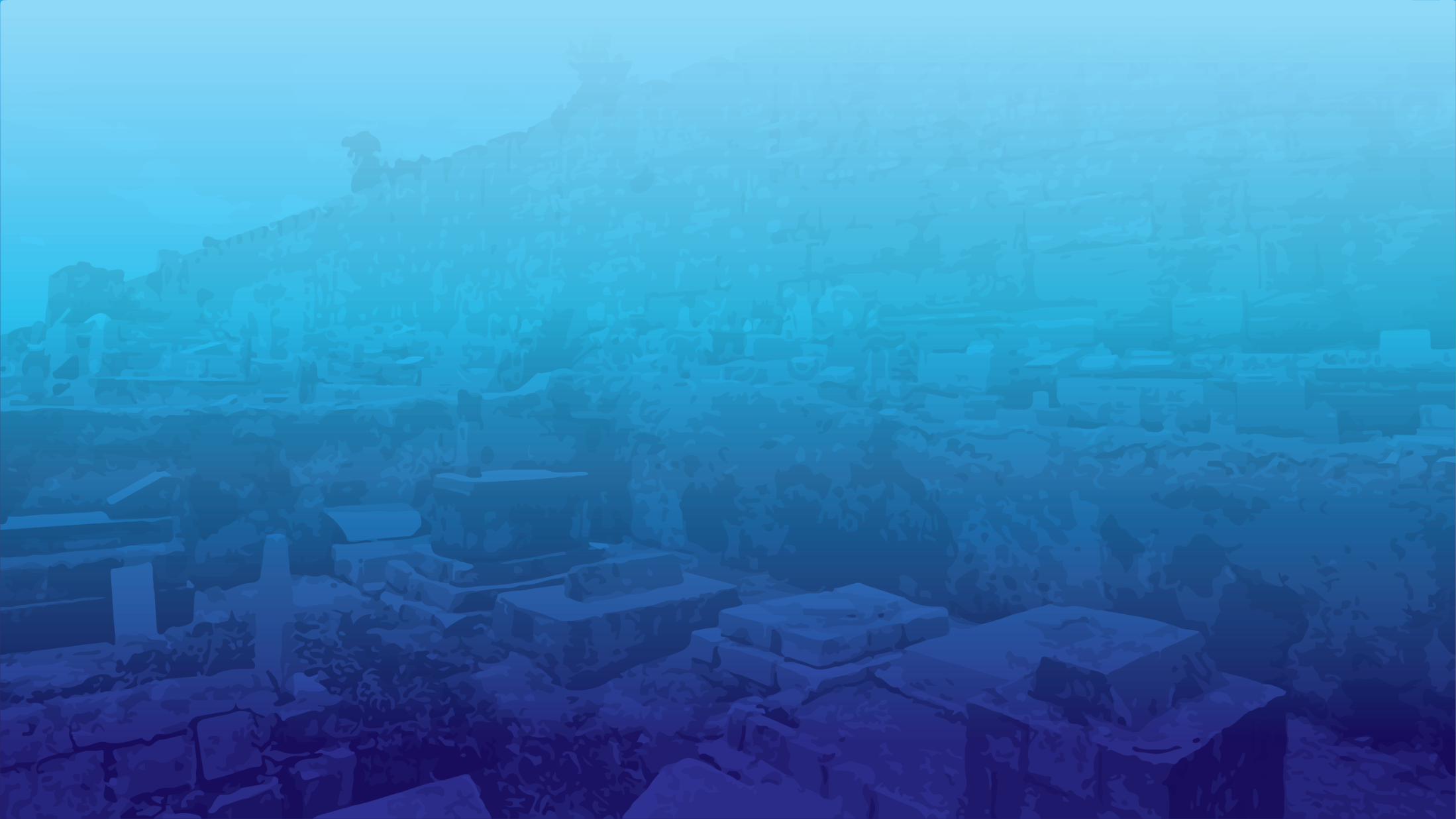 Spiritually Deceased, Dead, 
Inanimate
We were dead 
We were ruled by ha-satan
Includes Jewish people
Repentance of believers
Bringing life to the dead
Do you KNOW Yeshua and experiencing LIFE from the dead?
Are you hearing daily from His Word?
How are you applying what you heard?
Are you offering that water of life to anyone?